Welcome to Wisconsin!

WI DNR Forest Products Services – Scott Lyon
Sustainable Resources Institute – Don Peterson
University of Wisconsin Extension – Scott Bowe
Our Program
Four Forest Products Specialists:
Scott Lyon (Green Bay)
Sabina Dhungana (Madison)
Vacant (Rhinelander)
Vacant (Hayward/Spooner)
Forest Inventory & Analysis Crew 
Vacant (Madison)
Forest Economist
Vacant (Madison)
Team Leader 
Collin Buntrock (Rhinelander) 
Don Peterson - WWMT
Scott Bowe - UWEX
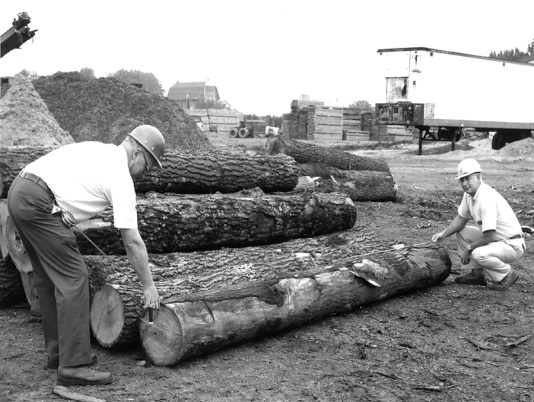 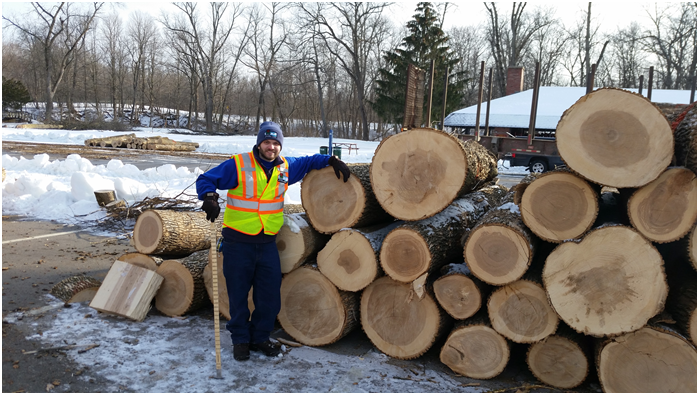 Key customer groups
Wood-using businesses (~1,200 statewide)
Support businesses (forestry & logging) 
County economic development groups
Industry associations 
Technical colleges 
Other state agencies (e.g. DATCP, WEDC)
WI DNR Division staff (policy and information) 
Lake States Lumber Association
Great Lakes Timber Professional’s Association
Area of Focus
Better utilization of hard-to-market species
Awareness of careers in the primary and secondary forest industries
Understanding of WI DNR regarding industry needs
Technical assistance 
LSLA Education Inc.
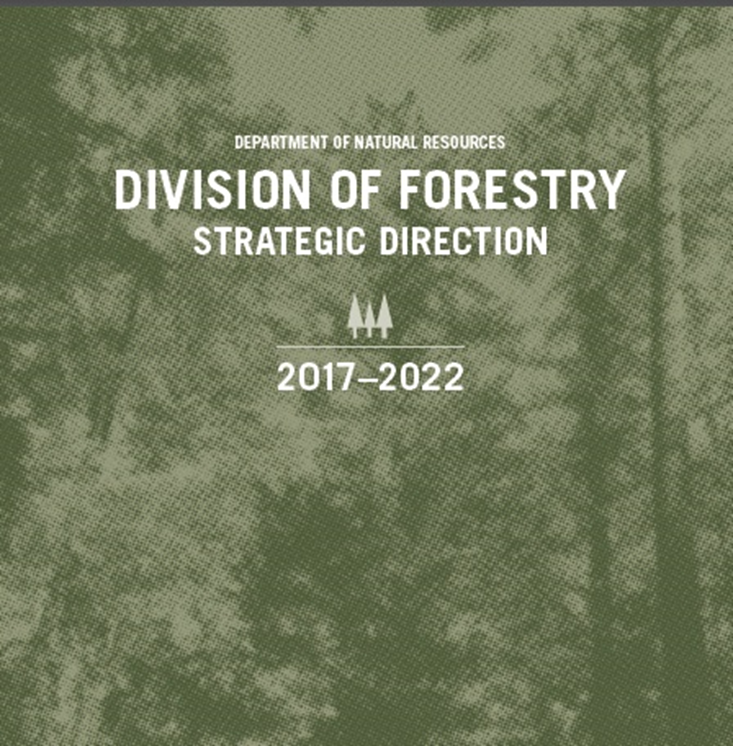 What changes have been made in program in the past 5 years?
WI DNR Strategic Direction 
Hiring: 2 new forest products staff, Forest inventory analyst and forest economist
How has your clientele base changes since the Great Recession:
Companies expanding into international markets
Pulp and paper more volatile
Increase in utilization of urban wood
Dealing with invasives
What changes have been made in program in the past 5 years?
Changes planned for next 5 years: UW Extension integration into UW-Madison
New hires? UWEX None planned
Retirements? None planned
How has your clientele base changes since the Great Recession: More consolidated, but significant recovery.
What expertise are you missing that is most often asked for?
How do you fulfill those requests now?
Stumpage pricing 
Have landowners contact mills/loggers for local pricing
Company siting and recruitment 
Provide resource and market analysis. 
But not actively recruiting for companies
New product/expanded markets for WI species (pulpwood, small diameter logs, big diameter Eastern white pine!!!)
Top 3 to 5 most common requests (FAQs)
Buyer/supplier listings
Species uses and product markets- big diameter softwood (ie EWP)
Wood processing related questions- (ie. Kiln drying, sawing, scaling)
Forestry resources supply data (ie. FIA, forestry industry and trends)

More basic – hardwood lumber grading
Sawing, Edging, and Trimming
Kiln Drying
What are your strengths?
Traditional U and M 
Wood manufacturing/processing
Hardwood Lumber Grading
Sawing, Edging, and Trimming
Kiln Drying
Buyer/supplier connection
Customized business development 
International marketing of wood products
Networks 
Fostering awareness of the importance of markets for forest management
Describe the 3 biggest challenges facing your program
WI DNR
General misunderstanding of our services from departmental foresters
Technical training for staff
 UWEX
Loss of basic funding for travel and supplies
I can find project funding, but it limits how I can spend for travel
Loss of Bob Govett at UW-Stevens Point
SRI
Describe the 3 biggest opportunities for your program
Building connections with industry 
Marketing our industry and forest resource
Open for new products and tech transfer 
We have great partners:
Lake States Lumber Association
Great Lakes Kiln Drying Association
Great Lakes Timber Professionals Association
Rusty Dramm at FPL
Describe the 3 biggest opportunities for your program
SRI
Master Logger FSC COC
Master Stewardship Agreement (Region 9)
MI and WI Master Logger Certification
Safety and Woods Worker Training (SAWW) 
Scrub Oak Restoration on the Florence County Forest  
Sustainable Forest Resource Management Group (FSC Public and Private Landowner Group)  
Wetland Delineation and Forest Management
Wisconsin Urban Wood
Urban Wood Network
RRS:
Kenosha County Urban Mechanized Tree Removal
LSLA Administration (10/1)
Wisconsin Wood Marketing Team
Questions or Comments?